IPM and You!!!

 A guide to design, implementation and safe practices for your business.
Least Toxic Pesticides (as defined by Beyond Pesticides)
Least toxic pesticides include:

boric acid
desiccant dusts (diatomaceous earth and silica gel)
nonvolatile insect and rodent baits in tamper resistant containers or for crack and crevice treatment only, 
microbe-based pesticides, 
pesticides made with essential oils (not including pyrethrums) without toxic synergists; and, 
materials for which the inert ingredients are nontoxic and disclosed. 
The term 'least toxic pesticides' does not include a pesticide that is:
determined by EPA to be a possible, probable, or known carcinogen, mutagen, teratogen, reproductive toxin, developmental neurotoxin, endocrine disruptor, or immune system toxin; 
a pesticide in EPA's toxicity category I or II; and
any application of the pesticide using a broadcast spray, dust, tenting, fogging, or baseboard spray application.
Adopting IPM reduces exposure to both pests and pesticides. Two health concerns faced throughout the country by children and adults are:
Allergies.
Asthma.
Rodents, cockroaches, and dust mites are often present in buildings and can cause or inflame serious allergic reactions and asthma attacks. Studies in New York City
Revealed a significant association between the prevalence of asthma among children and adults, and the incidence of pests, allergens (high cockroach and mouse allergen levels) and pesticides found in public housing; and
Demonstrated the effectiveness of IPM in controlling these allergens.
While pesticides can play a key role in IPM programs, by their very nature most pesticides pose some risk. They are powerful tools for controlling pests but need to be used carefully and judiciously.
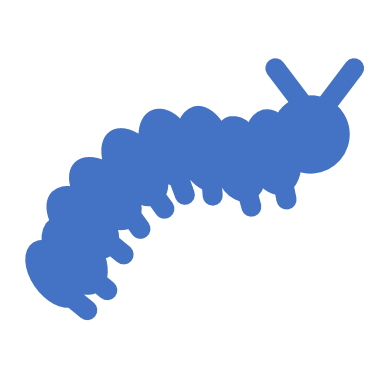 Steps for creating an IPM Plan for your Business
STEP 1: 

Developing an Official IPM Policy Statement The transition from a conventional pesticide program to an IPM program goes beyond simply stating a commitment to support and implement an IPM approach. 

An official IPM policy statement acts as a guide for the IPM coordinator to use in developing a specific IPM program. This policy statement should state the intent of the leadership and administration of your business to implement an IPM program. It should briefly explain what is expected, the incorporation of existing services into an IPM program, and the education and involvement of your staff.
STEP 2: 

Identifying Roles and Responsibilities Communication among those involved in a pest management system is the key to the success an IPM program. When the respective roles of everyone in the IPM program are identified and agreed upon, and when these people communicate with each other, more effective and less expensive protection of the site can be achieved with reduced risk to the environment and its occupants. The IPM program should be incorporated into existing school or day care staff responsibilities. Examples of IPM functions and responsibilities are:
Generally, persons who authorize the pest management program and control expenditures for pest management are those involved in the direct management (or administration) of the facility, the purchasing agent , Environmental Services Depart, or Engineering Department are often key decisionmakers in this process. At this level of pest management decision-making, concerns about costs, liability, time expended, method effectiveness, safety and customer or occupant satisfaction are foremost. These decision-makers also determine if pest management objectives are being met. Management must hold staff, occupants, and contractors accountable for their actions or inaction involving all aspects of pest management. One way this can be done is by monitoring complaints from occupants and/or by observation of the site environment. Decision-makers also must provide the necessary level of financial commitment for any IPM program to succeed. It is important for upper management to communicate their commitment to the IPM program and to support the staff in their efforts to implement all aspects of the IPM Plan.
Maintenance Staff:

 Proper building maintenance is essential to good pest control. Maintenance staff should be aware of their role in preventing pest infestations and supported in their efforts. Maintenance plays such an important role in the IPM program that a facility may want to consider making the maintenance supervisor the IPM coordinator. Building repairs, sealing, screening, proper landscaping, and preventive maintenance can drastically reduce the number of pests found in a facility and make actions taken against pests more effective. The maintenance staff, at a minimum, needs to be aware of IPM procedures so they can facilitate the IPM process and work successfully with the IPM coordinator to eliminate pest problems.
Food Service Personnel:

 Most pest infestations in school and day care facilities occur in and around food preparation and storage areas. A commitment to proper sanitation, storage and inspection practices is essential for pest management in food preparation areas. If sanitation procedures are already in place, review them to ensure all elements of IPM have been addressed and incorporated into your IPM plan. An inspection procedure should be written and followed to address issues in an appropriate and timely manner. It is critical that food service personnel report pest sightings immediately.
STEP 3: Setting Integrated Pest Management Objectives for Sites:

 Pest management objectives differ between sites; therefore, a site’s objectives and pest tolerance must be considered before establishing action threshold levels. Facilities should outline specific objectives in a pest management plan, such as:
 • Prevent interference with the work environment of the employees; 
 • Preserve the integrity of the building(s). 

Decisionmakers should ensure that objectives are obtainable and realistic. For instance, a statement such as “remove all pests from buildings” is unrealistic and unattainable. Alternatively, “remove all cardboard boxes following routine shipments” is realistic and attainable.
STEP 4: 

Determining Tolerance or Action Thresholds of Pest Activity A tolerance or action threshold is the point at which action is initiated for a given type of pest. It is determined by deciding how many pests can be tolerated and by the danger or public health threat posed by the pest. Action thresholds are set by agreement with the provider and the facilty management and should reflect the site’s pest management objectives. Remember, the presence of a pest does not necessarily require application of pesticides, but when pest populations exceed action thresholds, some corrective action should be taken. Customized recommendations to achieve specific results are an essential part of an IPM program. Custom recommendations, including an explanation of the benefits, should be based on the evaluation of available data obtained through inspecting, identifying and monitoring. Determining tolerance or action thresholds along with response times is one of the keys to a successful IPM program.
STEP 5: 

Determining Response Times Response to pest problems must be timely, consistent, and effective; however, the facility staff must recognize that some pest problems are more serious than others. For example, the control of a pest that threatens the safety of staff should have a higher priority than the mere presence of a single non-threatening insect. Consequently, the facility management and pest control contractor must agree on the response times for pests.
STEP 6:

 Developing Outlines for Specific Pests. The IPM program should contain specific outlines as a guide to properly identify and manage specific pests. The outlines contain information on life cycles, breeding habits, favored habitats, conditions conducive to infestation, and treatment strategies for the pest. Furthermore, pest outlines should be from an authoritative source such as a university extension service or public health department
STEP 7: Establishing Periodic Inspection:

 Monitoring and Reporting System:
Periodic and thorough inspection of key areas combined with the evaluation of staff pest sighting reports are critical to a successful IPM program. All other IPM actions build upon this foundation. A structural pest control technician should do the inspections. This person must: 
• identify or obtain an accurate identification of any specimen;
 • know the life cycle and habits of pests most likely found at the facility
 • know where the signs of pests are most likely to be found in the facility
 • be familiar with the many ways pests enter the facility
 • have access to all areas of the facility
 • talk to the staff person who filed the pest sighting report, evaluate the information, and make a decision on any subsequent action to be taken
 • be familiar with pesticide safety procedures and respond to emergency situations as needed
• make written recommendations for upgrading of the facility and for changing procedures to diminish the entry of pests and/or to find harborage areas in the facility; • note and provide corrective actions for potential pest problem and harborage areas including water and food sources
 • follow up on the recommendations and/or changes in procedures to confirm that they have been completed
 • provide a detailed written report for each month.
Routine inspection and accurate identification of pests are vital steps in IPM to ensure the effectiveness of control methods. 
Once a pest has been identified and the source of its activity pinpointed, actions such as habitat modification, primarily exclusion, repair and sanitation, can greatly reduce pest prevalence. 
Monitoring includes inspecting areas for pest evidence, entry points, food, water and harborage sites, and estimating pest population levels. This can be achieved using sticky traps, and physically observing pests or evidence of pests such as droppings, nests, or shed skins (exoskeletons). 
The information gained through monitoring is evaluated to determine whether the action threshold has been exceeded and what management methods will be employed. 
A monitoring program should be outlined in the IPM plan to include who will be performing the monitoring, when and where the monitoring will take place, and how the monitoring will be performed
Reporting Staff members also need a way to report pest problems between inspection periods. 
A pest reporting procedure should be outlined so that staff members can promptly report pest sightings. 
The reporting form should be concise and require specific information so that the staff are not overburdened by a long form and the IPM provider is not inundated with extraneous information. 
The pest sighting report form should be filed with the IPM provider for investigation and possible corrective action. Again, if an IPM program is to succeed, response to a pest problem must be timely, consistent, and effective.
STEP 8: Following up, Evaluating, and Record Keeping 

Following up Inspecting and Evaluating to continually update the IPM plan:

 follow-up inspections must be completed and evaluated. Evaluations must be documented and the plan updated to prevent mistakes or failures from recurring. The IPM plan is a dynamic, constantly changing document and it is the evaluation of IPM procedures that allows the IPM provider to improve the plan. Consequently, all aspects of the facility's pest management program must be periodically reviewed to determine if pest problems are chronic or temporary. If a pest problem occurs repeatedly over a three-month period and several pest management techniques have been tried, the problem may be chronic. For example, mice repeatedly seen in the same area suggests they are entering from a harborage area like a hidden crawlspace. In contrast, temporary or seasonal problems may occur about the same time each year, but usually disappear in a few days.
The IPM program review or evaluation also can be used to determine if previous problems have been eliminated and if new problems are appearing or reappearing. Other changes in the facility's operations can affect the functioning of the IPM program, such as: 
• differences in use patterns like the addition of shifts or changing working hours
• nearby excavation and construction causing an invasion of rats or American Cockroaches; 
• seasonal invasion of mice from nearby fields following grain harvest; and 
• high fly numbers from decaying material deposited by a recent flooding event. It is important that communication between the facility management and the IPM provider remain open in order to avoid misconceptions associated with the IPM program. 
The IPM program review or evaluation can open the lines of communication between all parties and outline successes and failures as well as the overall objectives of the program.
Record Keeping A successful IPM program relies on accurate record keeping. 
It provides the documentation needed for the school to evaluate the results of current IPM practices to 12 determine if pest management objectives have been met or if new objectives need to be established. 
Keeping accurate records also leads to better decision making and more efficient procurement. By keeping accurate records, results can be recorded showing actions taken in correlation to pest population reduction.
A complete and accurate pest management log should be maintained for each property and kept with the IPM plan. Pesticide application records also should be maintained in order to keep a historical account of pesticides used.
The logbook should contain the following items: 
• inspection sheets
 • pest surveillance sheets that record the type and number of pests or other indicators of pest population levels revealed by the monitoring program for the site. Examples include: date, number, location, and rodent species trapped or removed, as well as date, number and location of rat burrows observed
 • pest sighting forms and action taken
 • a diagram noting the location of pest activity including locations of all traps, trapping devices and bait stations in or around the site
• a copy of the current EPA-registered label and current Material Safety Data Sheet (MSDS) for each pesticide product used, where they were used, and the amount used.
Cooperation is Key!

As stated previously, an efficient IPM program starts with the support of all levels of management and staff and incorporates the facility activities related to pest management, such as preventive maintenance, janitorial practices, landscaping, and occupant/staff training. Other procedures should be reviewed for compatibility with the IPM program and, in some instances, be incorporated into the IPM plan. The IPM plan should contain a diagram of the facility so accurate records of pest activity, monitoring devices, and corrective action procedures can be accurately documented. A diagram also will ensure that no areas go unnoticed and can point out key pest entry points such as gaps around utility lines and under doors, cracks and holes in the structure, and unscreened vents, windows and doors.
Personal Protective Equipment
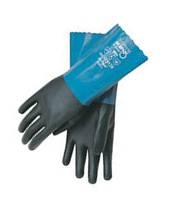 Pesticides can cause hazards to the health and safety of humans. Much of the hazard depends on the chemical makeup and formulation, its path into the body, the amount that enters the body, and the length of exposure. Wearing Personal Protective Equipment, or “PPE”, can greatly reduce the potential for dermal, inhalation, eye, and oral exposure, and thereby significantly reduce the chances of a pesticide poisoning.
“PPE” refers to clothing and devices worn to protect the human body from contact with pesticides or pesticide residues. PPE includes such items as protective suits, footwear, gloves, aprons, respirators, eyewear, and headgear. When purchasing and prior to using a pesticide product, it is essential that you read and understand all portions of the pesticide product label.  You are legally obligated to follow the instructions and requirements on the label.  The label is the law, AND it contains vital information about the use, safety and handling of the product.  Carefully review the signal word, precautionary statements, personal protective equipment requirements, entry restriction statements, emergency first aid measures, and directions for use – they are included to protect you, others, and the environment.
Different pesticide products require different personal protective equipment. Remember that any product that contains a pesticide – including baits, aerosols, fertilizers, seed, “natural” products, etc. – must be handled using the required PPE, in the correct way. In addition, there are basic PPE principles and practices that must be understood to protect the health and safety of everyone involved in handling a pesticide.
What to Consider When Selecting Different Types of Personal Protective Equipment
Correct selection of PPE is the first critical step. Follow the pesticide product label carefully when certain types of gloves, respirators, and/or other PPE are specified. For example, a specific type of glove material may be highly chemical-resistant to some pesticide products but not others. A respirator suitable for one task may not be suitable for another. A “water-resistant” material is different than a “chemical-resistant” material.
“Chemical-resistant” PPE is “material that allows no measurable movement of the pesticide being used through the material during use.” However, “chemical-resistant” aprons, coveralls, eye protection, footwear, gloves, and headgear are not equally resistant to all pesticides, under all conditions, and for the same length of time.
Read the PPE user instructions carefully to ensure that the PPE meets the specifications on the particular pesticide product label. If in doubt about what PPE to use, call the pesticide product manufacturer, the PPE manufacturer, your county agent, or your state’s pesticide safety education program. Pesticide labels, PPE instructions, and safety equipment catalogs contain phone numbers, and PPE manufacturer websites often contain detailed information on their products.
More is not necessarily better in the case of PPE – select the PPE required by the label.
Make Sure PPE is Working Properly
It is very important to select the correct PPE. Just as important, the PPE must be working correctly every time you use it, either alone or in combination with other PPE. When several pieces of PPE are used together, they must not interfere with each other. For example, protective goggles must not interfere with the operation of a respirator.
Read the PPE user instructions carefully before every use, and seek assistance if needed.
Before and after every use, check for any type of deterioration of or damage to all the components, seams, etc. of the specific reusable PPE and, if necessary, dispose of properly.
Aprons, when required, must be made of chemical-resistant material and cover the front of the body from mid-chest to the knees. It is a good idea to wear an apron whenever mixing or loading chemicals or cleaning spray equipment, even when not required on the pesticide label.
Coveralls are loose-fitting one- or two-piece garments that cover, at a minimum, the entire body except the head, neck, hands, and feet. The pesticide label may specify that the coveralls be worn over a layer of clothing. Most coveralls are made of fabric such as cotton or a cotton-polyester blend and are not chemical-resistant. There are laminated or coated materials that provide water resistance and protection from some solvents, but no US certification currently exists.
Eye protection requirements may be shielded safety glasses, goggles, a face shield, or a full-face respirator. Shielded safety glasses have a brow cover and side shields. Special goggles are needed when wearing a half-mask respirator or prescription glasses. Straps on eye protection equipment should be worn under any required protective headgear. There is an important difference between chemical goggles and ordinary safety goggles. Chemical goggles have a baffled airway that prevents a direct splash from getting inside the goggles. Ordinary safety goggles do not have this feature.
Footwear includes waterproof boots, or chemical-resistant boots or shoe coverings, worn over regular shoes or boots. Ensure that the footwear chosen will not absorb the spray. Always wear the pant legs outside the footwear to prevent spray from running down the leg into the footwear. Duct tape can be used to temporarily seal the area where boots meet the pants. Exposed footwear should be cleaned after each day’s use, and never worn indoors.
Glove(s) materials differ in their protective ability and the length of time they are protective after contact with the specific pesticide. The level of protection also varies depending on whether diluted sprays, concentrated product splashes, granules, or powders contact the gloves.
Pay careful attention to the glove types specified on the pesticide label. Some of the more common types of chemical-resistant gloves are made of nitrile, neoprene, and butyl rubber. Waterproof gloves are highly protective only for dry and water-based formulations. Pesticide labels will usually list “examples” of suitable glove types.
Headgear includes chemical-resistant hoods and chemical-resistant hats with a wide brim. Some labels require headgear – ensure that the headgear chosen will not absorb the spray.
Respirator requirements on pesticide labels are very specific when required for pesticide handling tasks. Use only respirators approved by the National Institute for Occupational Safety and Health (NIOSH). See the OSHA Respiratory Protection Regulation (29 CFR).
If you are required by the pesticide label to use a respirator an initial medical evaluation is also required by law.
Self-contained, canister and cartridge style respirators require a tight seal to the face and must be fit tested before use. Fit testing is also required annually, or when the type of respirator changes, or when there are significant changes in weight or facial features.

Only a trained person or safety professional should conduct the fit testing, according to the instructions included with the respirator or other fit test protocols specific to the model. Tight-sealing respirators cannot be worn by persons having facial hair (such as beards), jewelry, or other obstructions where the respirator contacts the face.
A respirator seal check (also known as a pressure check or fit check) is a very different procedure than a fit test. A seal check determines the effectiveness of the seal between the respirator and the skin, and must be done EVERY time the respirator is worn. Follow the PPE instructions to conduct a proper seal check.
Replace filters, canisters, cartridges, etc. according to the pesticide label or PPE instructions (whichever is more frequent), and whenever there is equipment damage, breathing resistance, odor, taste, irritation, or soiling. Following the PPE instructions for replacement is critical, because other indicators are not always dependable. For example, the ability to detect an odor depends on the product, the person, and the weather conditions, and the mere presence of an odor does not indicate that harm can result.
Additional Resources

University of Florida, http://schoolipm.ifas.ufl.edu 

U.S. EPA http://www.epa.gov/pesticides/ipm/index.htm 

Center for Disease Control, Pictorial Keys http://www.cdc.gov/nceh/ehs/Pictorial_Keys.htm